KRD412
토론 2
채식- 최고의 식습관인가?
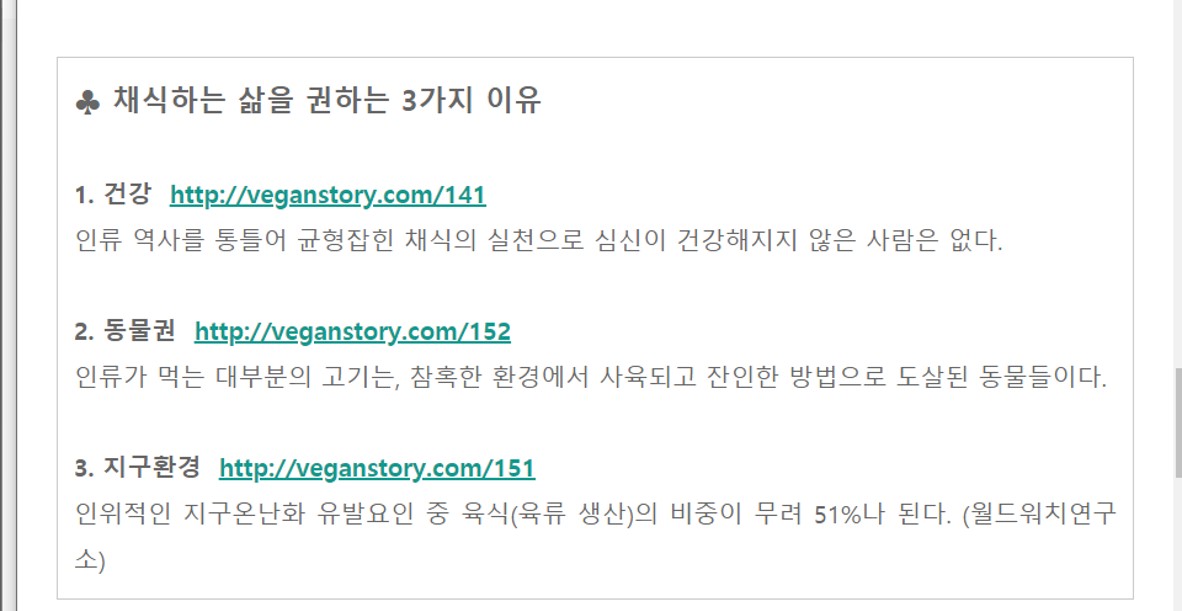